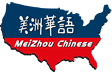 美洲華語第三冊
第八課第一週(繁)
猜
字
遊
戲
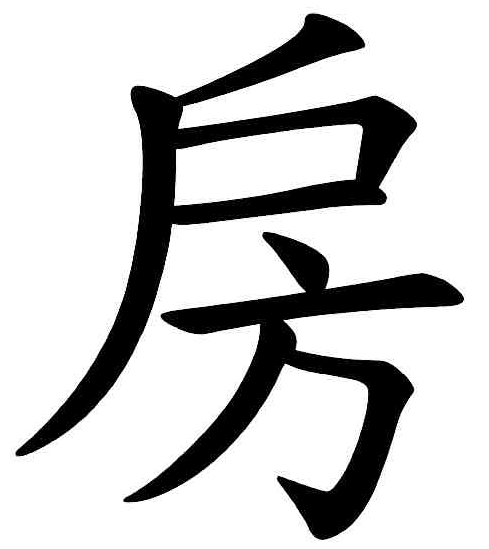 猜
字
遊
戲
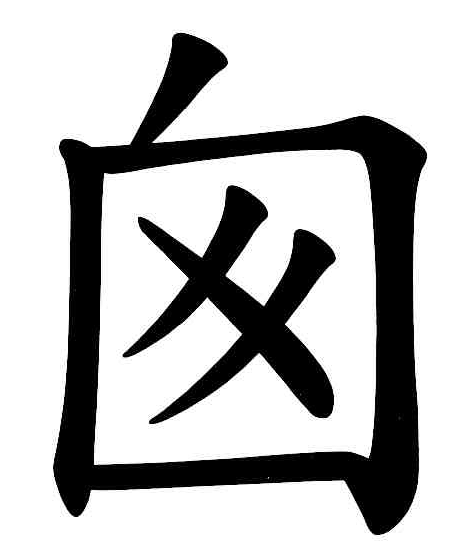 猜
字
遊
戲
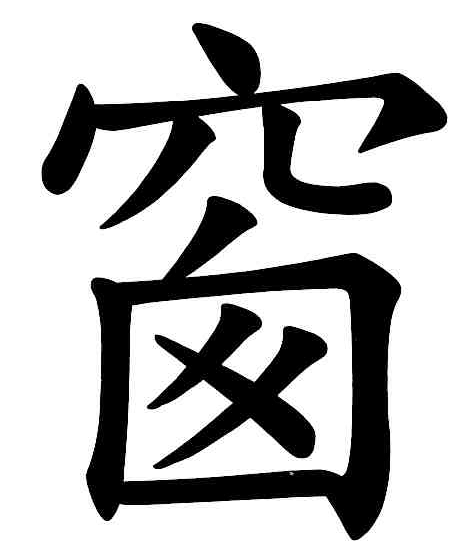 猜
字
遊
戲
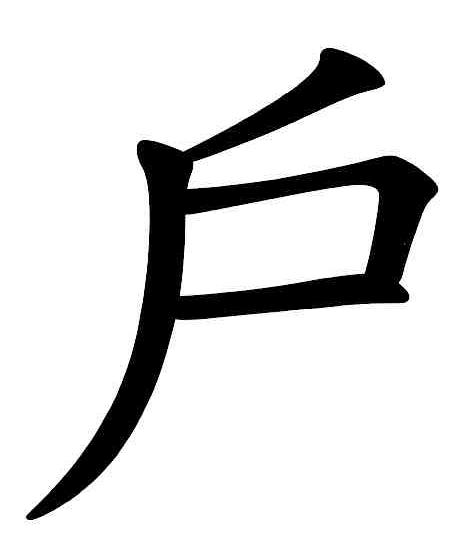 猜
字
遊
戲
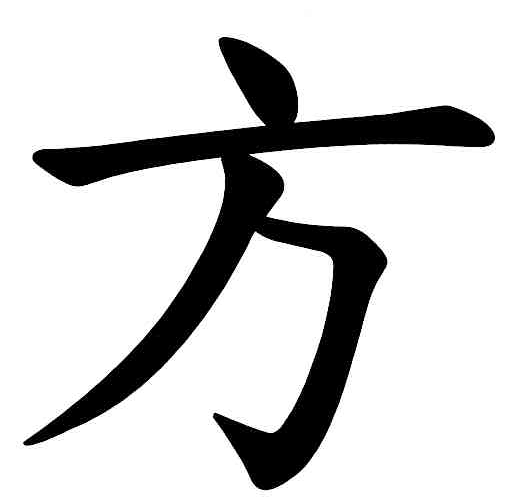 猜
字
遊
戲
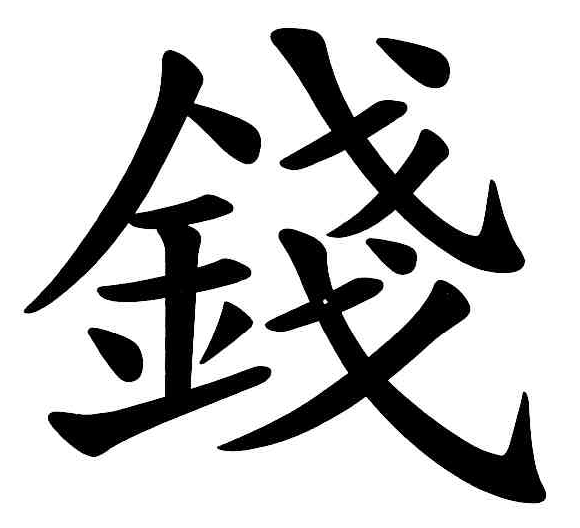 猜
字
遊
戲
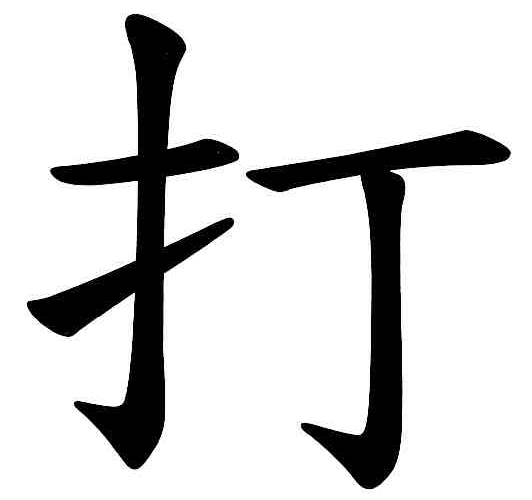 連連看
窗簾
正方形
方向
煙囪
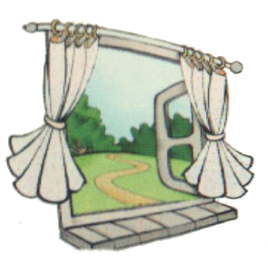 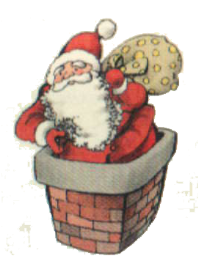 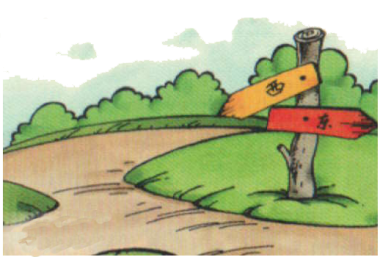 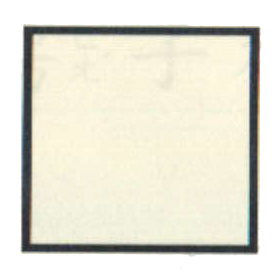 1                      2                    3                              4
連連看
窗戶
給零用錢
打字
洗車窗
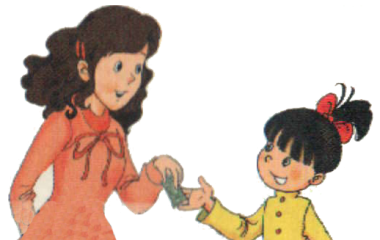 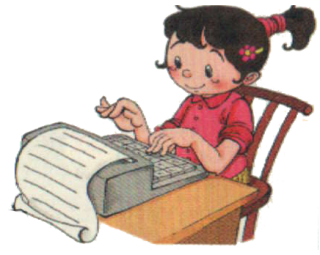 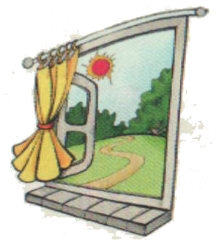 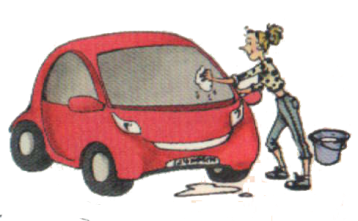 1                              2                       3                    4
填空
? ?
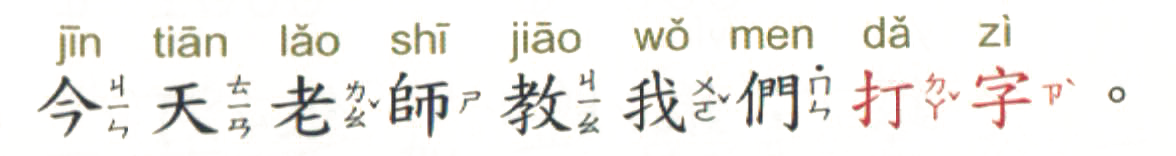 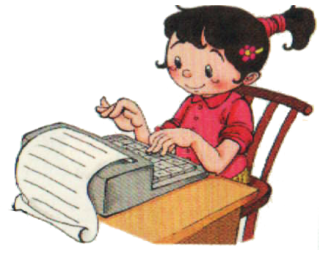 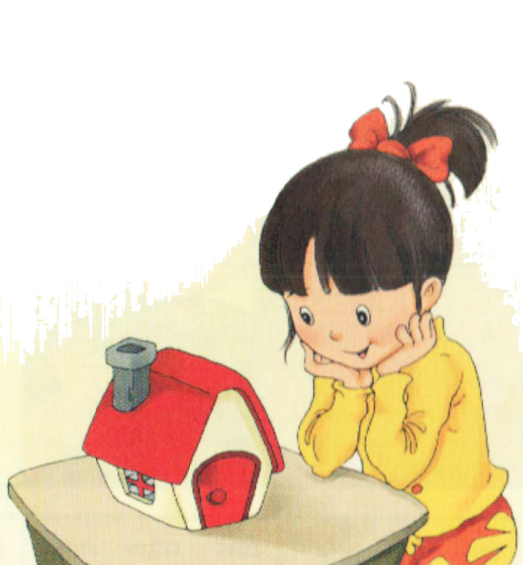 重組
小房子。
撲滿
*明明的
是一個
可愛的